MÜHENDİSLİKTE ÖLÇME BİLGİSİ
2.HAFTA
PROFİL NİVELMANI
Prof. Dr. Engin YURTSEVEN
NİVELMAN ÇEŞİTLERİ

 BOYUNA PROFİL NİVELMANI
 ENİNE PROFİL NİVELMANI
 PROFİL ÇİZİMİ
PROFİL NİVELMANI
Bir doğru (hat, güzergah) üzerindeki arazi noktalarının yükseklik farklarının dolayısıyla yüksekliklerinin bulunması amacıyla yapılan nivelmana profil nivelmanı denir. Esas amaç, güzergah üzerindeki noktaların yüksekliklerini bulmak ve arazinin profilini çizmektir. Zira, mühendislik çalışmalarının çoğunda arazinin bir doğru boyunca kırık ve dalgalı şeklinin elde edilmesi için profilinin çıkarılması gerekmektedir. (Yol inşaatı, demiryolu, kanal güzergahı, kanalizasyon hattı v.s.)
	Profil nivelmanı boyuna profil nivelmanı ve enine profil nivelmanı olmak üzere 2 şekilde yapılır.
	Profil nivelmanının nokta nivelmanından farklarından birisi noktalar arasındaki yatay mesafelerin ölçülmesidir.
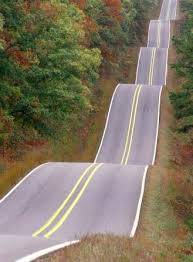 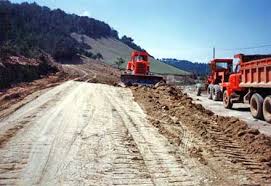 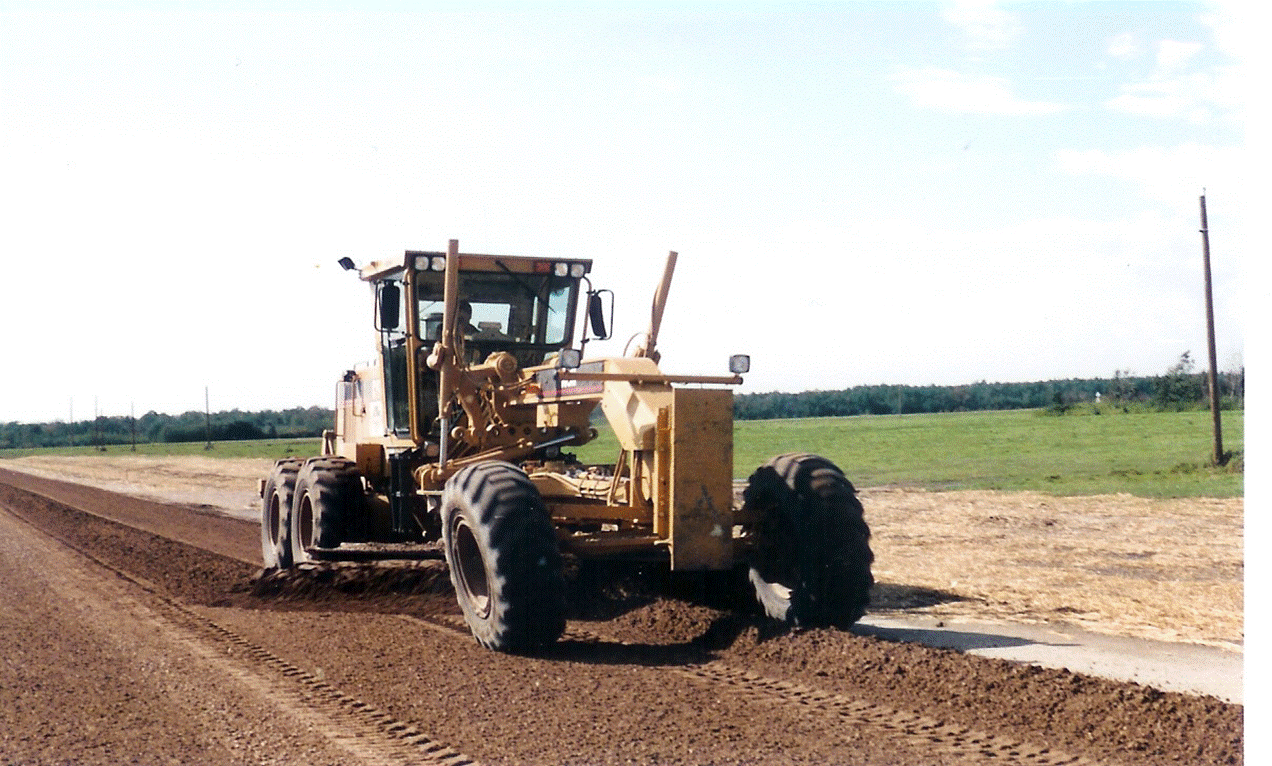 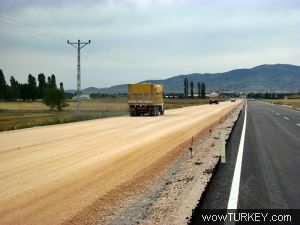 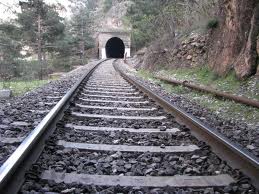 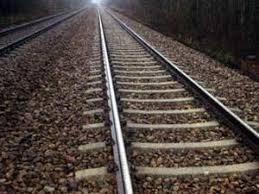 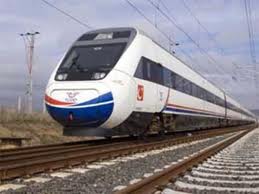 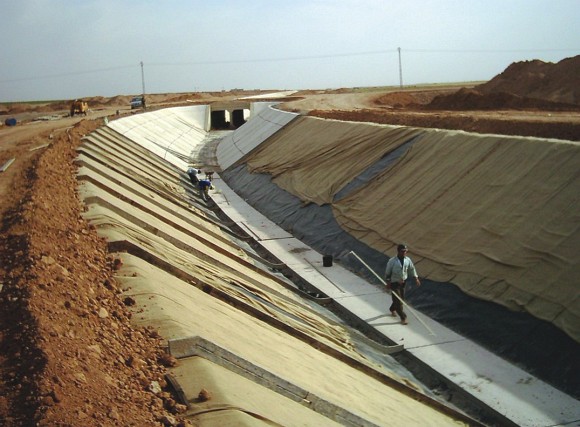 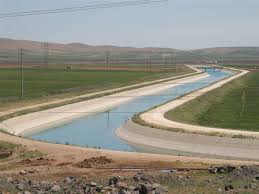 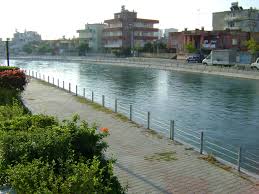 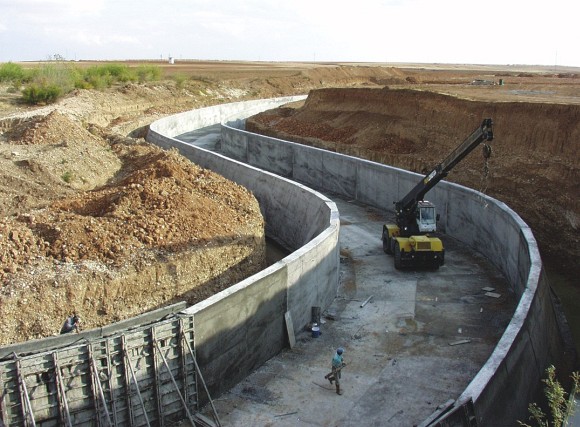 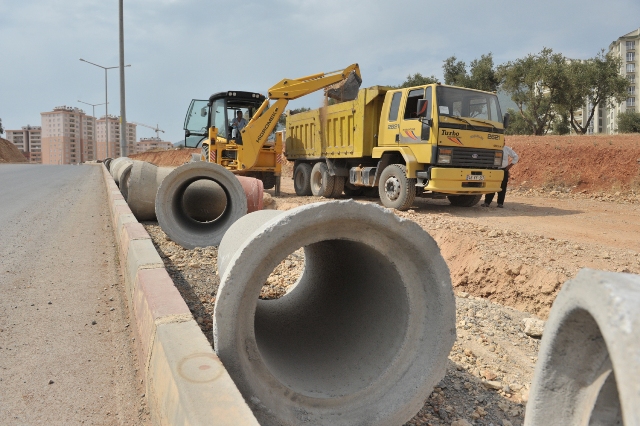 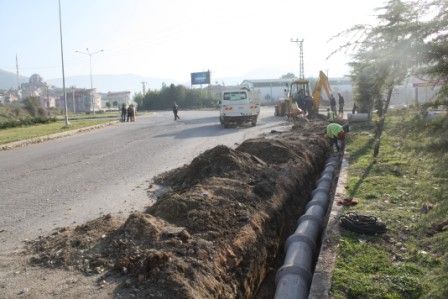 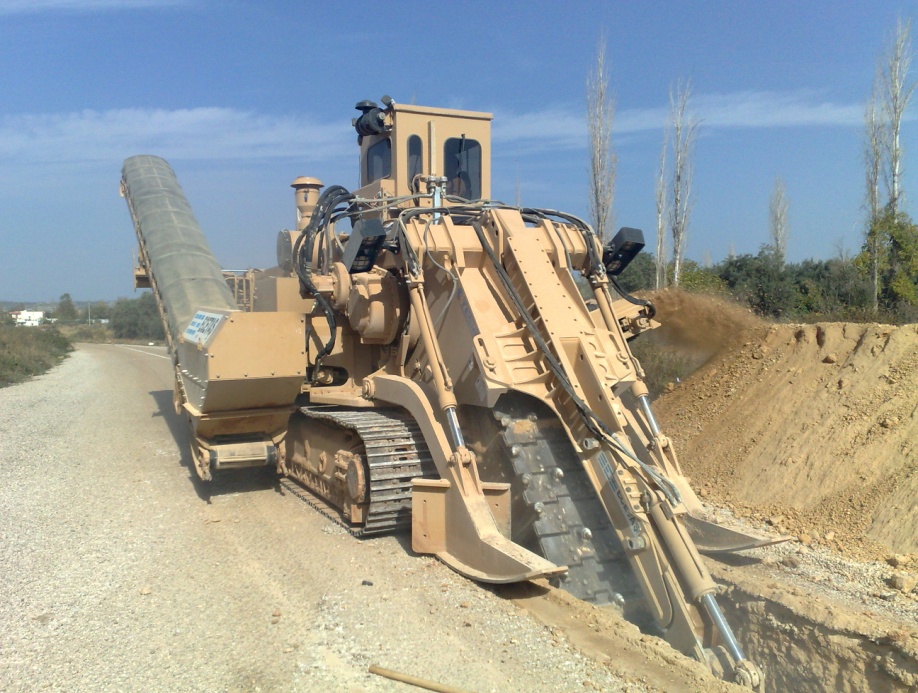 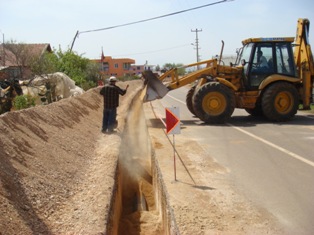 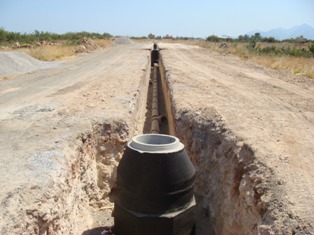 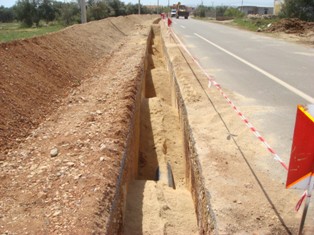 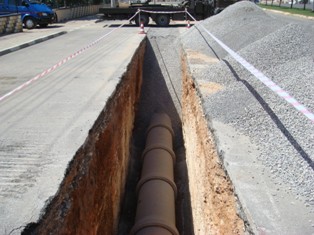 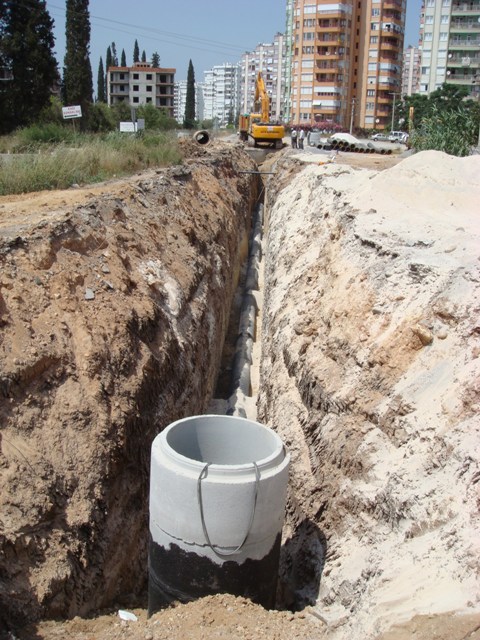 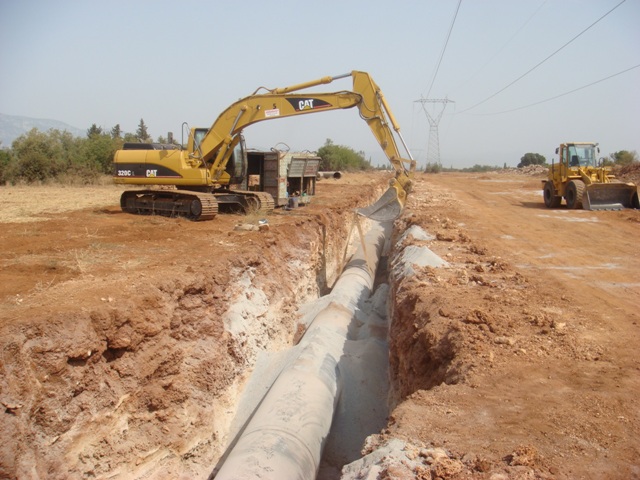 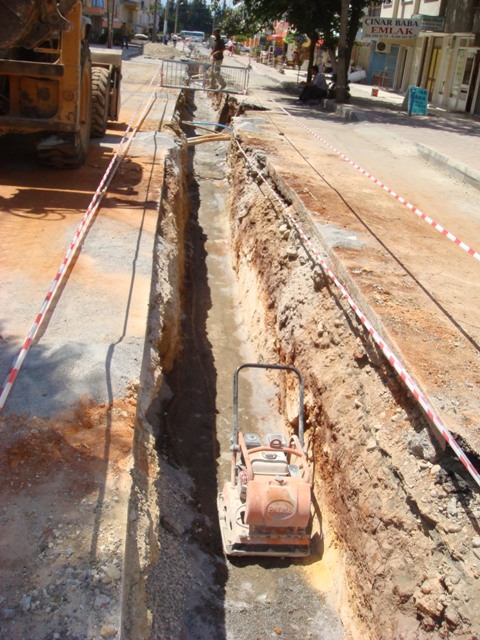 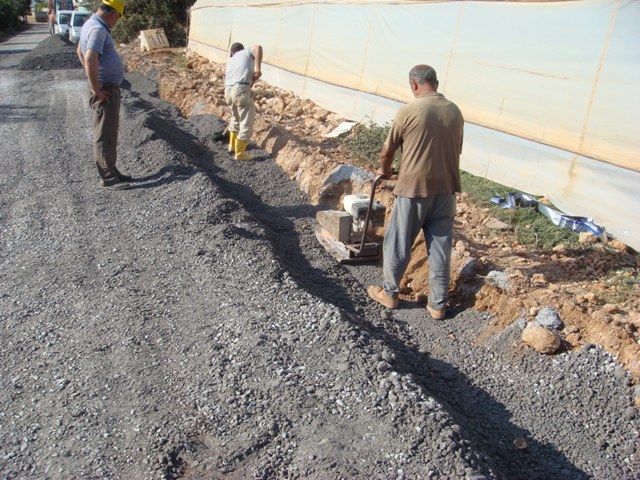 PROFİL NİVELMANI
Boyuna Profil Nivelmanı
	Boyuna profil nivelmanında ilk iş, arazide profili çıkarılacak güzergah ekseninin kazıklar çakılarak işaretlenmesi ve bu kazıklar arasındaki yatay mesafelerin ölçülmesidir. Buna istasyonlama ya da piketaj denir.
	Güzergah belirlendikten sonra, arazi topografyasına bağlı olarak 25 m, 50 m veya 100 m. aralıkla istasyonlara bölünür. Genelde hektometre olarak işaretlenir. Örneğin 100 metre 1+00 şeklinde gösterilir. Eğer hat üzerinde eğimde bir kırılma varsa bu noktaya da bir istasyon (9+16) eklenir. Bu bize 9+16 nolu istasyonun, 9+00 istasyonundan 16 m ilerde olduğunu göstermektedir. Yani 9+16 nın anlamı, başlangıçtan itibaren 916. ncı metredeki istasyon demektir. Boyuna profil nivelmanında geri, ara ve ileri okumalar yapılır. Bu okumalar nivelman cetveline kaydedilir.
2+41
2+18
1+92
1+15
1+36
0+71
0+14
0+38
0+09
2+50
2+00
1+50
1+00
0+50
0+00
H0+00=850.000 m.
I
II
III
IV
V
BOYUNA PROFİL NİVELMANI
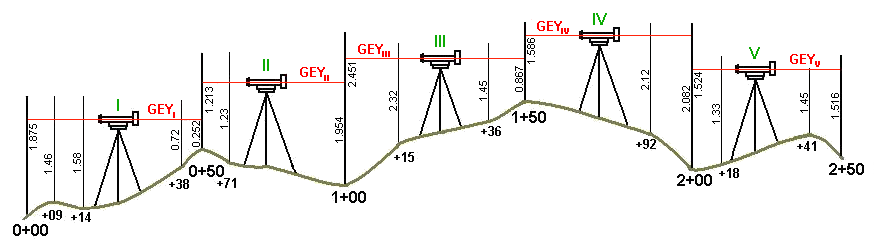 854.052
853.333
853.494
852.836
851.875
850.000 m
Deniz seviyesi
Topla
BOYUNA PROFİL NİVELMANI
Gözleme ekseni
yüksekliği
850.000 m
I
PROFİL NİVELMANI
850.000 + 1.875 = 851.875 m
1.875 m
0+00
Deniz seviyesi
Çıkar
BOYUNA PROFİL NİVELMANI
Topla
BOYUNA PROFİL NİVELMANI
Çıkar
BOYUNA PROFİL NİVELMANI
Topla
BOYUNA PROFİL NİVELMANI
Çıkar
BOYUNA PROFİL NİVELMANI
Topla
BOYUNA PROFİL NİVELMANI
Çıkar
BOYUNA PROFİL NİVELMANI
Topla
BOYUNA PROFİL NİVELMANI
Çıkar
BOYUNA PROFİL NİVELMANI
BOYUNA PROFİL NİVELMANI
BOYUNA PROFİL NİVELMANI
BOYUNA PROFİL NİVELMANI
BOYUNA PROFİL NİVELMANI
BOYUNA PROFİL NİVELMANI
-1
+1
-1
+1
-1
+1
-1
+1
-1
+1
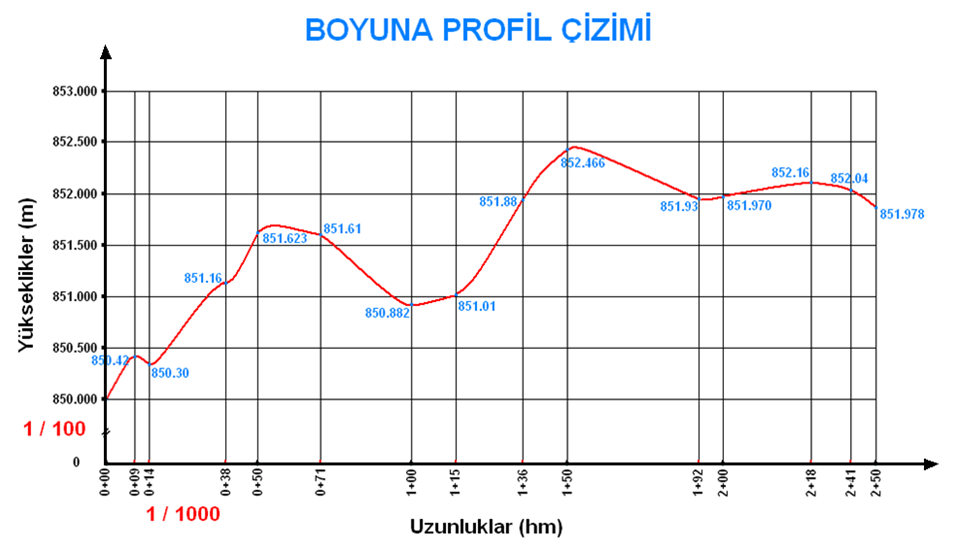